每周日至周四 19:30-20:15 火爆开讲
.
经传多赢
短线突击营
经传多赢
短线突击营
2025.5.8
课程日期
罗雪奎
主讲老师
A1120616080001
执业编号
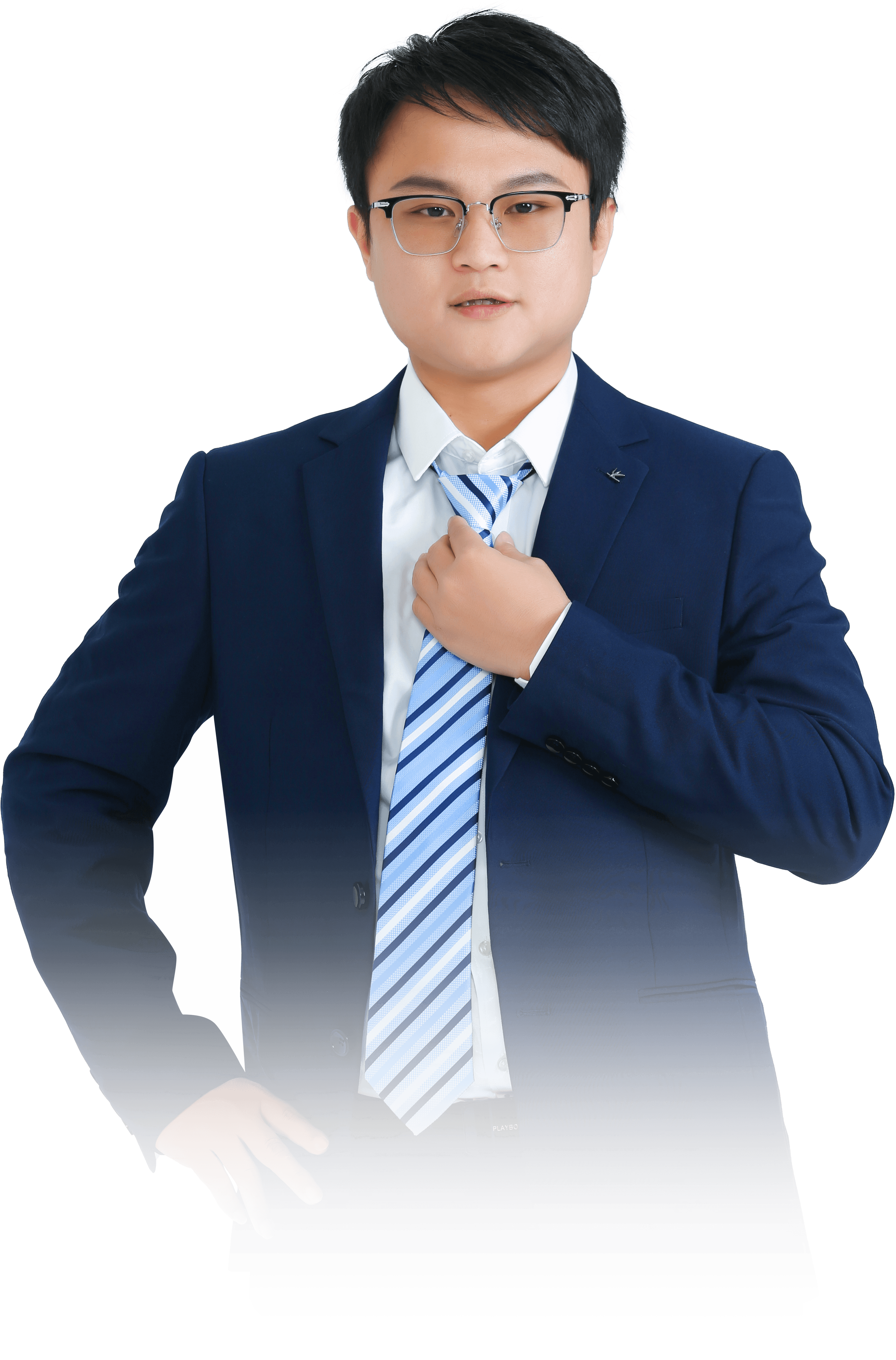 情绪升温
锁定主线
中国·广州
PART 01
大  盘
本节课内容大纲
1.月初消化假期间利好，熊线上移板块增加
2.筹码峰压力承压，个股开始回档
3.业绩真空期，高胜率板块逐渐走出趋势
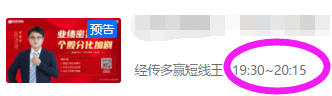 股票的不同阶段
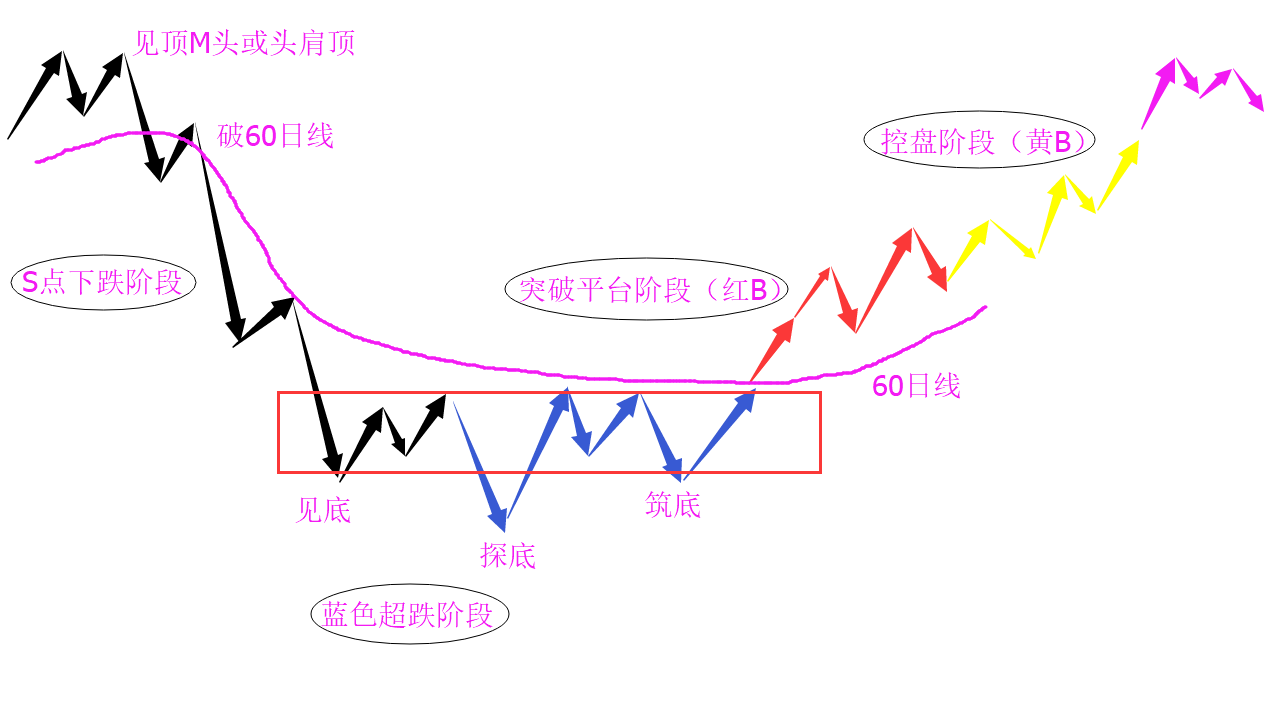 抄底系列：
1.海底养鱼
2.受伤主力

突破系列：
3.超级买入
4.黄金三角
5.彩虹战法
6.复制涨停

强者恒强系列：
7.老鸭头
8.SB战法

逃顶系列：
9.磨顶三部曲
☆
☆
1.风格：超跌后题材反弹（4.25）
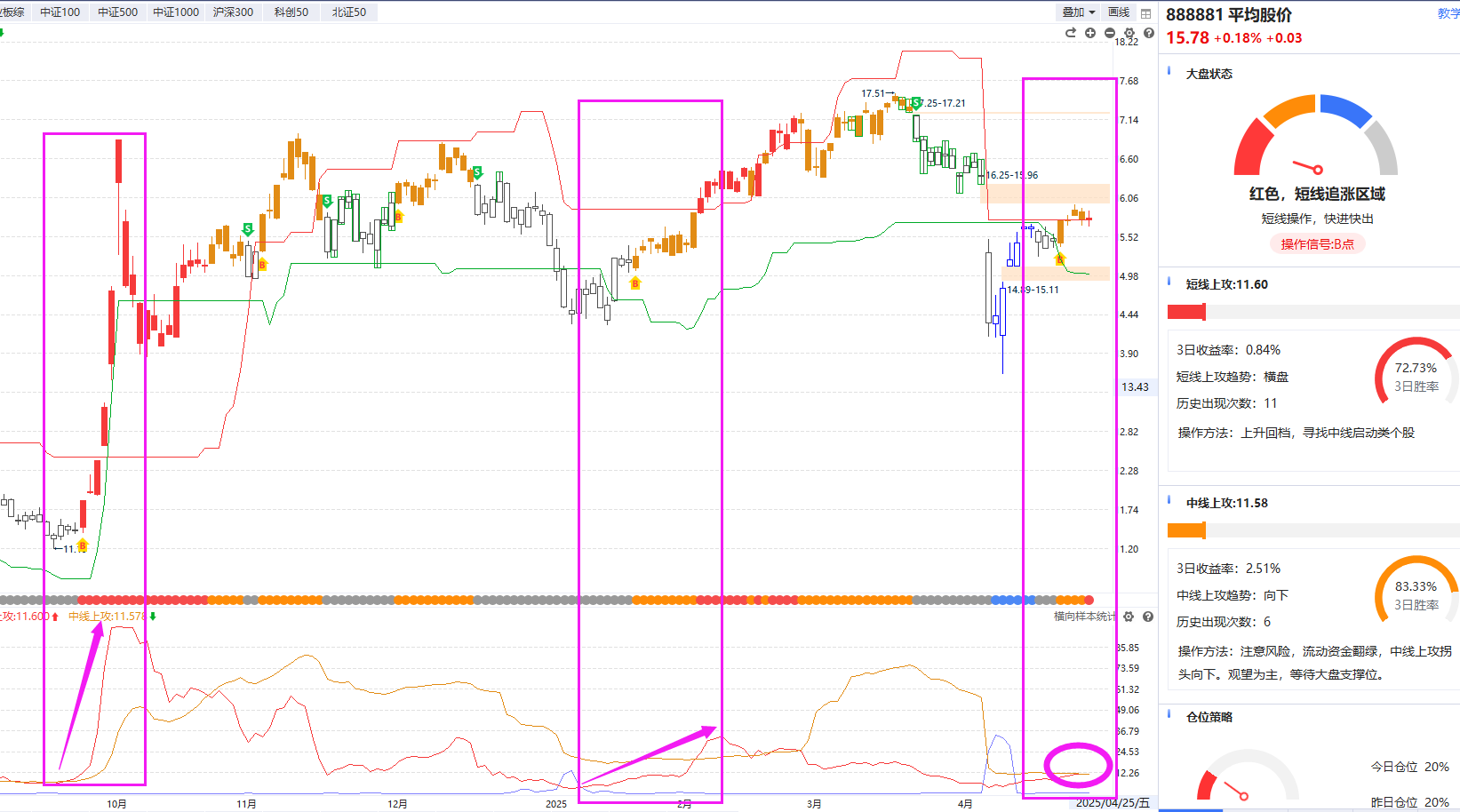 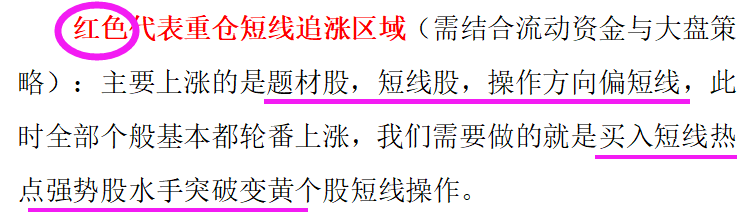 每次市场充分超跌后
往往是短线上攻最快
（注意科技类题材的异动）
2.什么样的环境适合激进
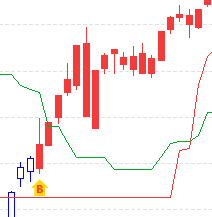 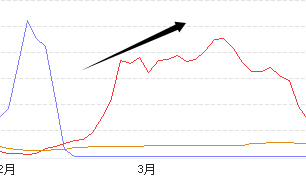 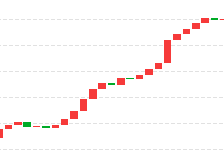 ③流动资金翻红
②短线上攻启动：突破平台个股增加
①熊线上移/站上牛熊线
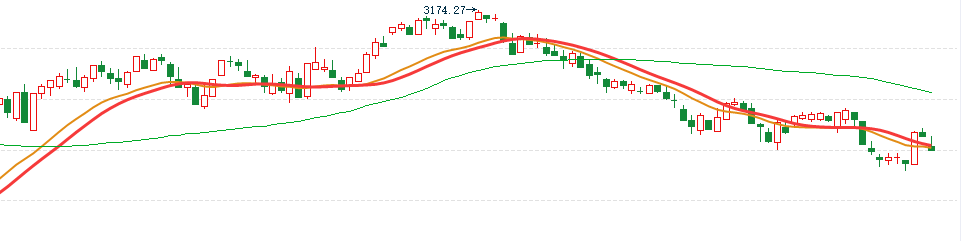 每个条件占25%仓位。都不符合就空仓规避
市场环境决定仓位，细分板块走势决定风格
（平均股价：小盘股；沪深300：大盘股）
④60日线相对短线是一个中期趋势保护线（线上资金翻红，中短期共振走强）
3.题材缺量到平台受阻
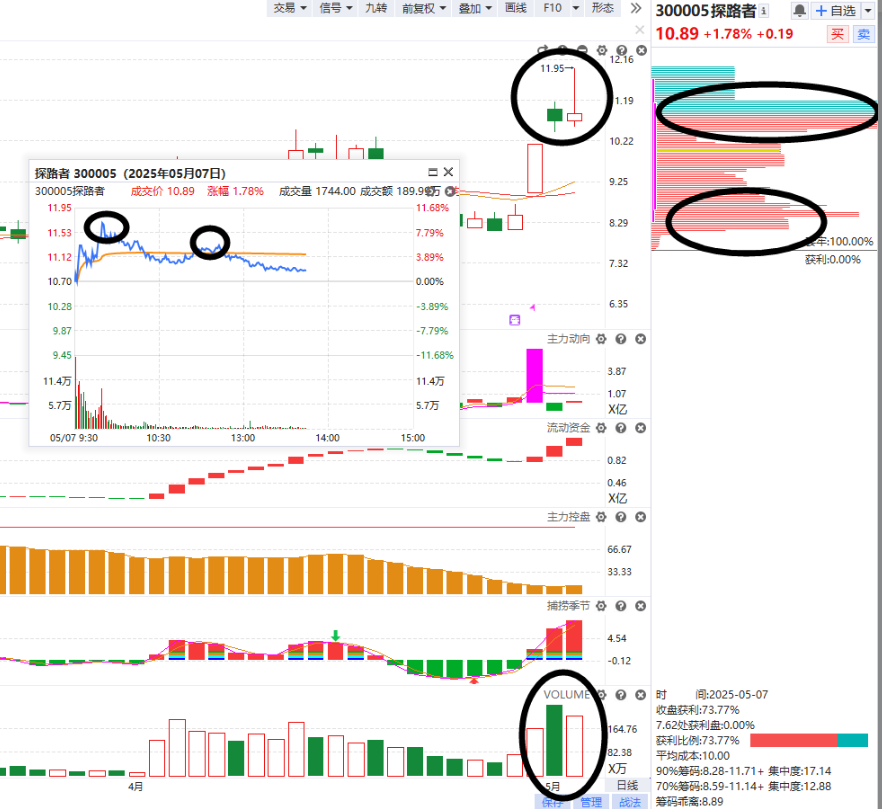 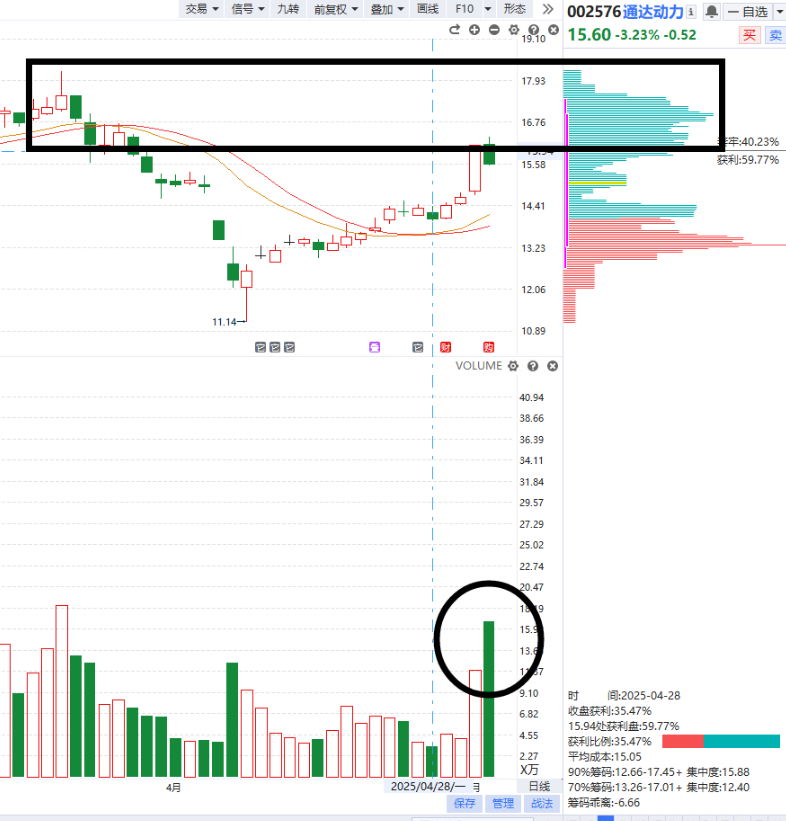 a.下降分时
b.墓碑量
c.筹码松动
d.筹码峰压力
4.超跌股轮动修复模型
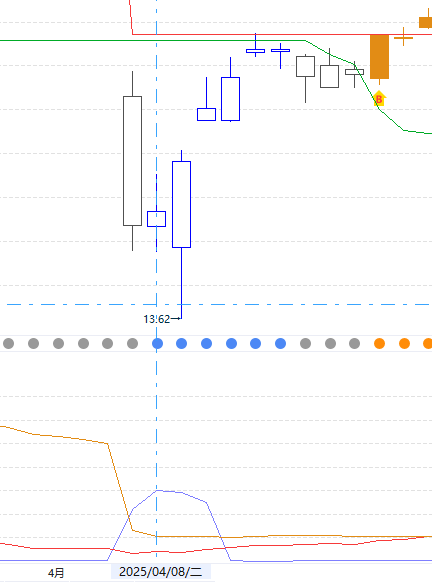 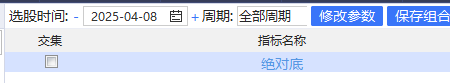 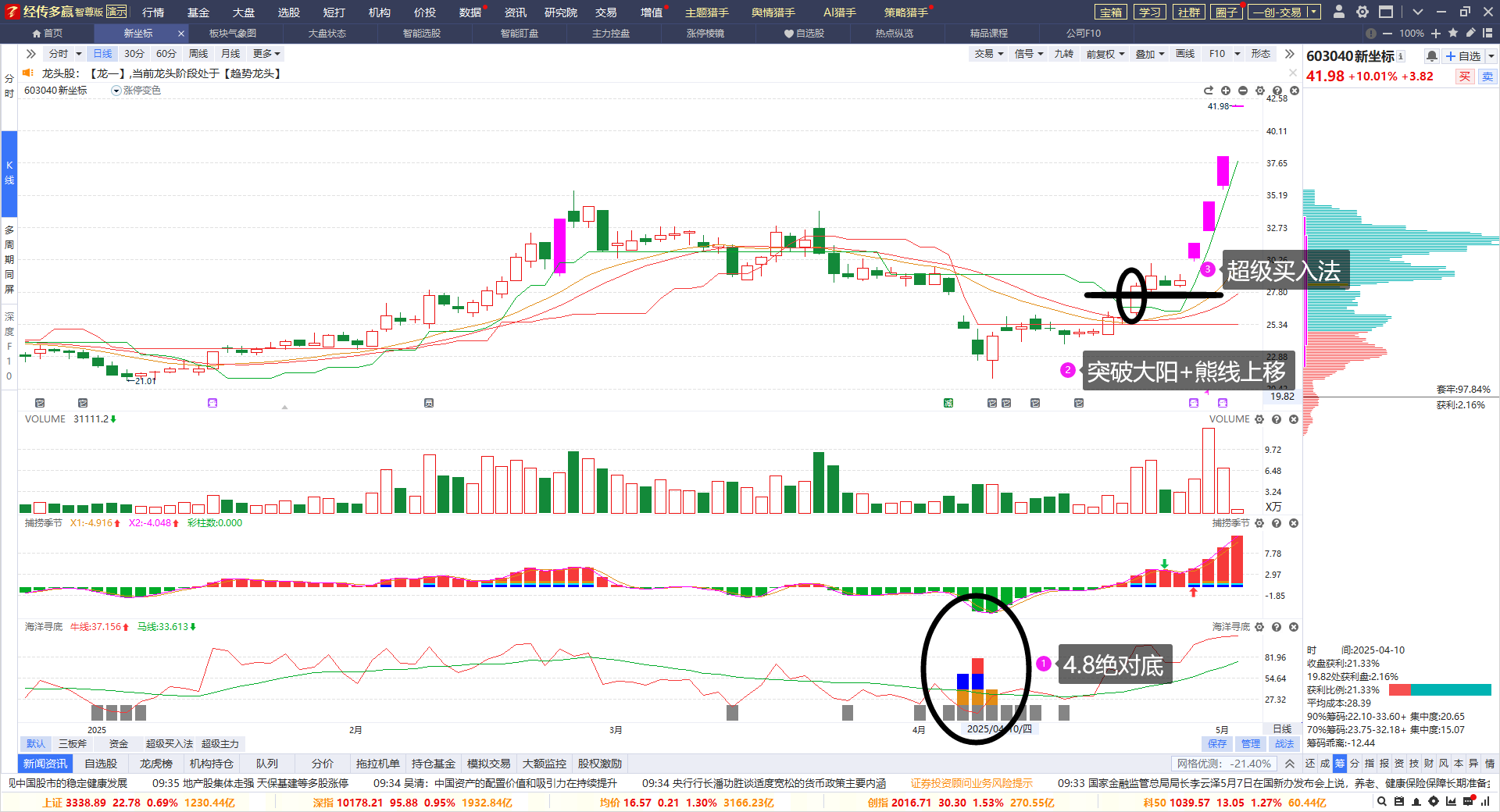 5.超跌股的修复节奏
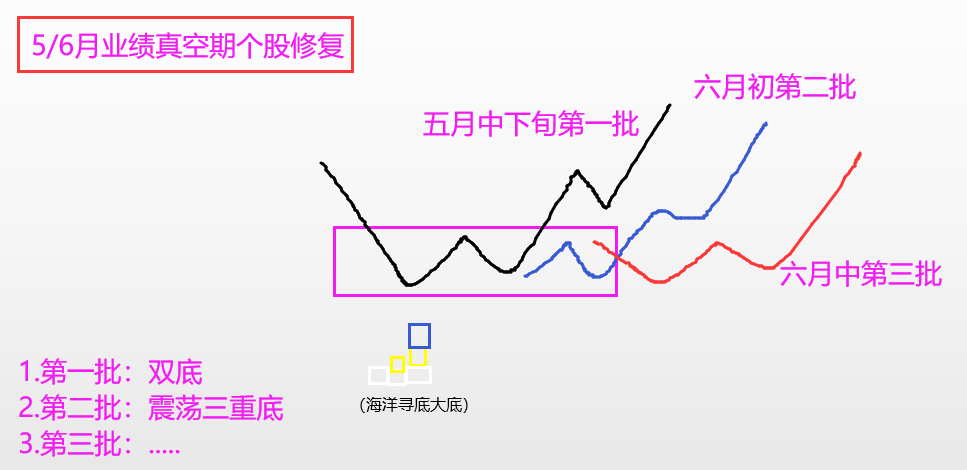 五月中
熊线
上移
周线金叉
受伤主力一
4.24课件：

①四月底从五月高胜率板块寻找机会
②剔除业绩中高风险股
③受伤主力（绩优股+有控盘跌下来）
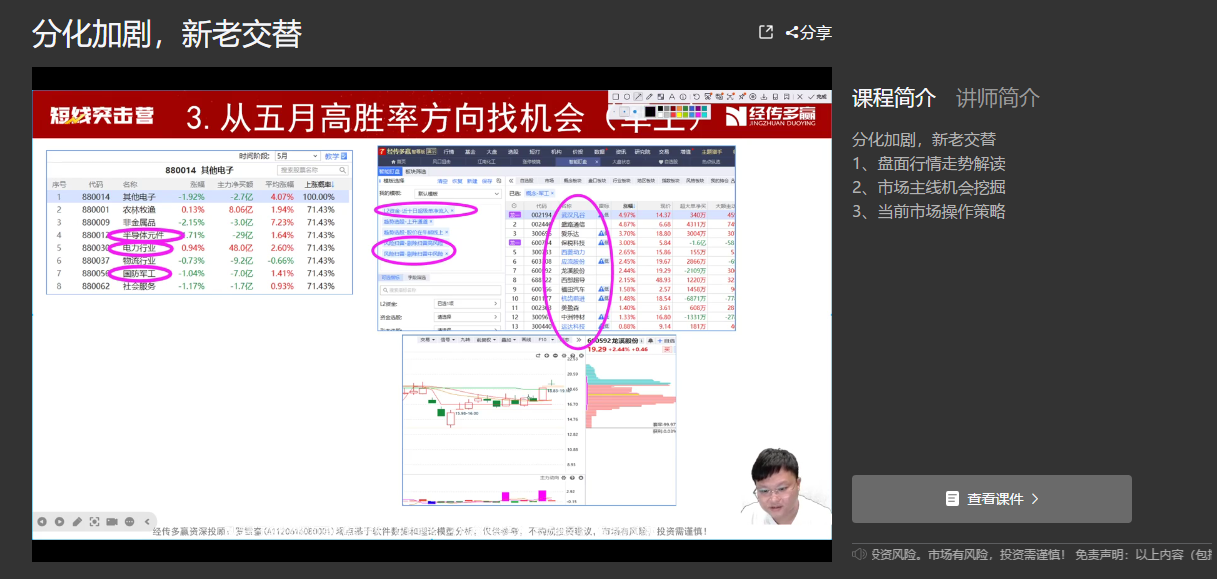 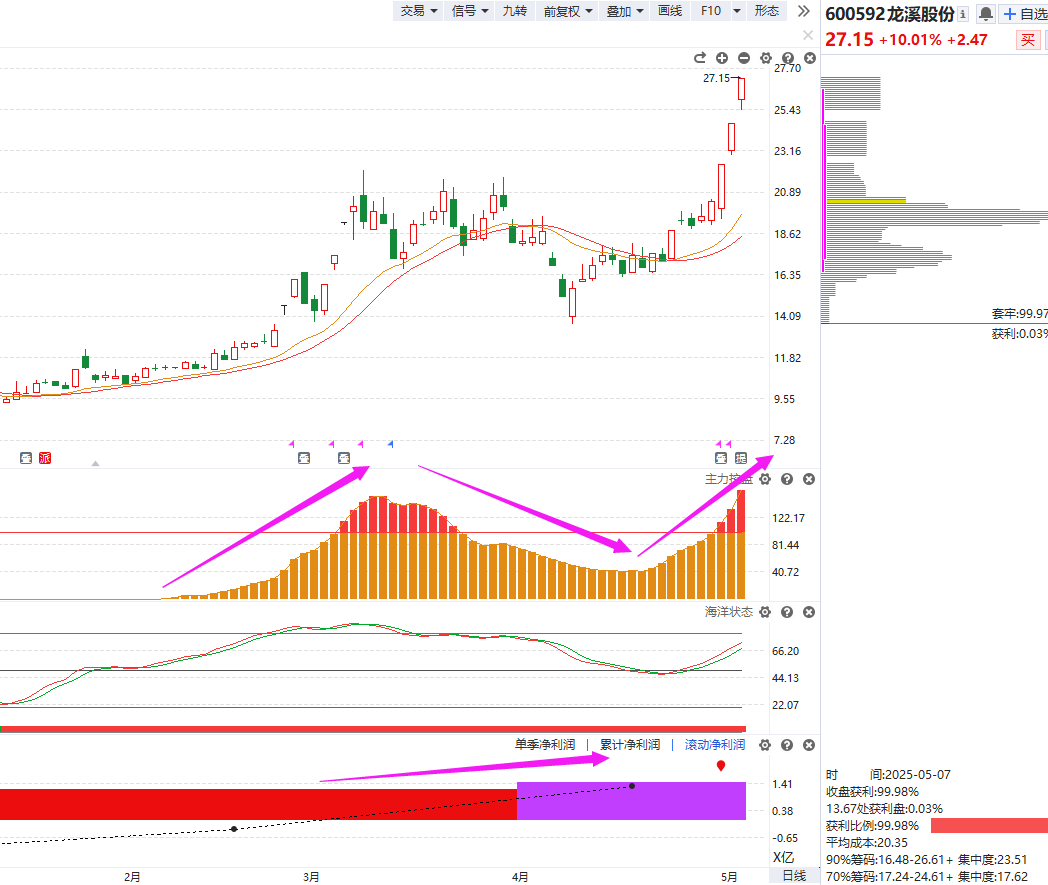 受伤主力二
4.24课件：
①四月底从五月高胜率板块寻找机会
②剔除业绩中高风险股
③受伤主力（绩优股+有控盘跌下来）
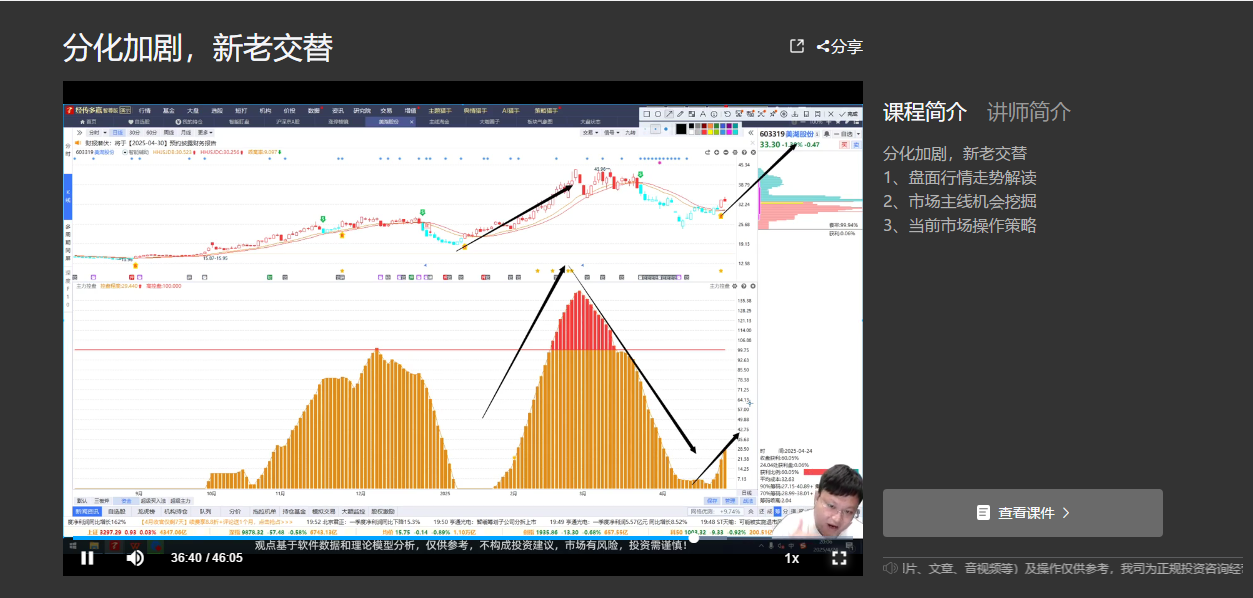 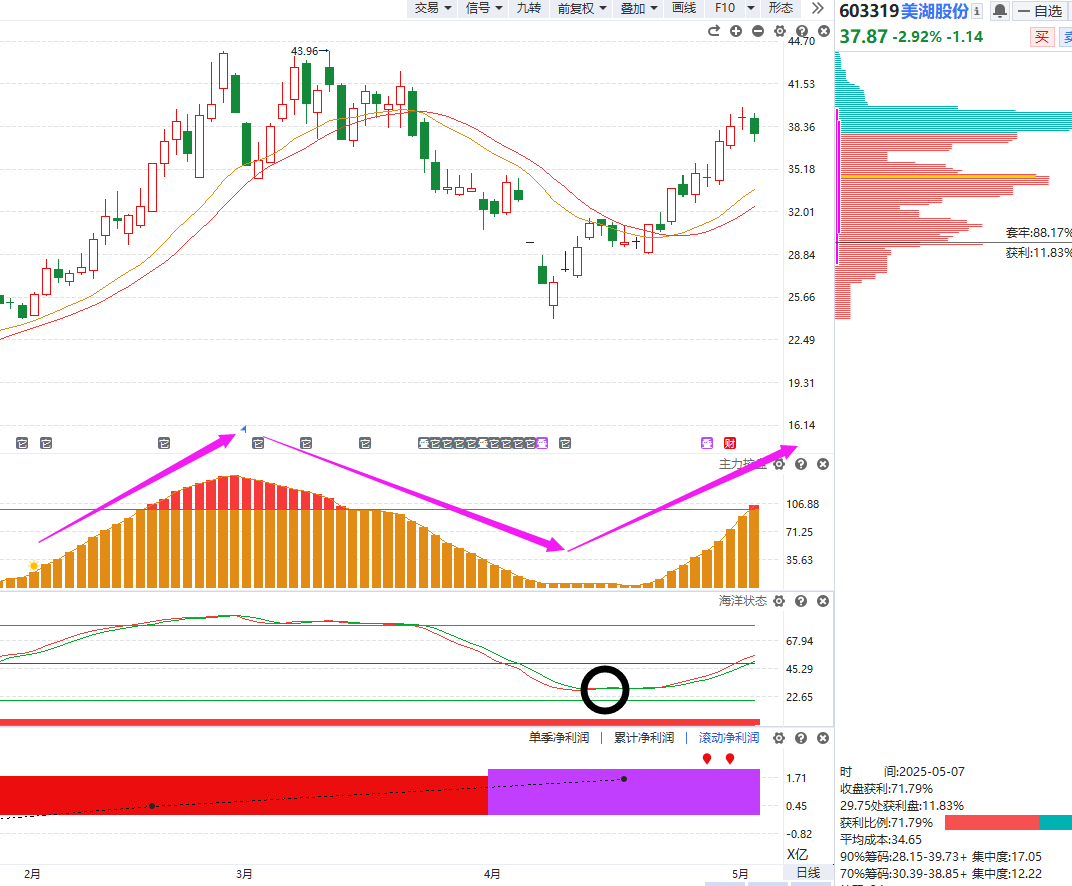 受伤主力选股流程
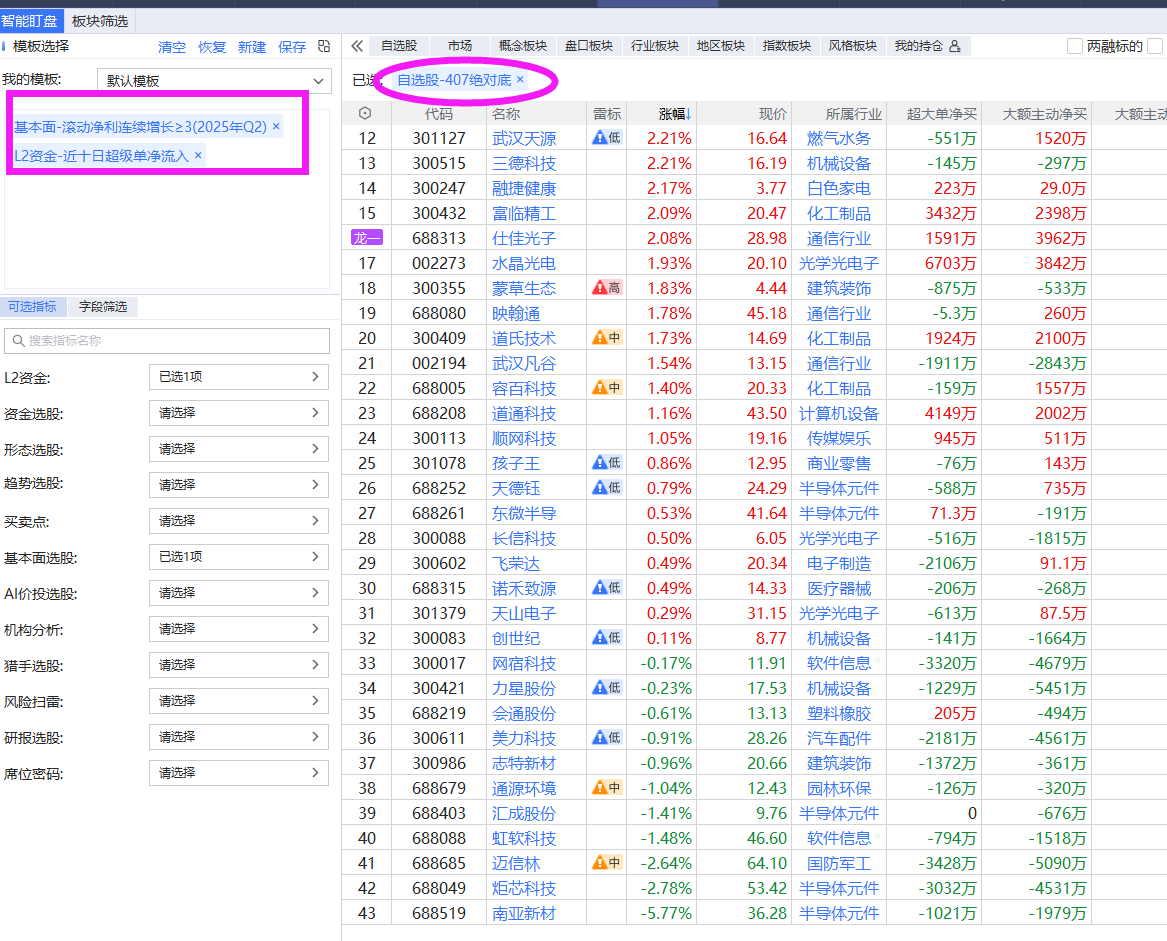 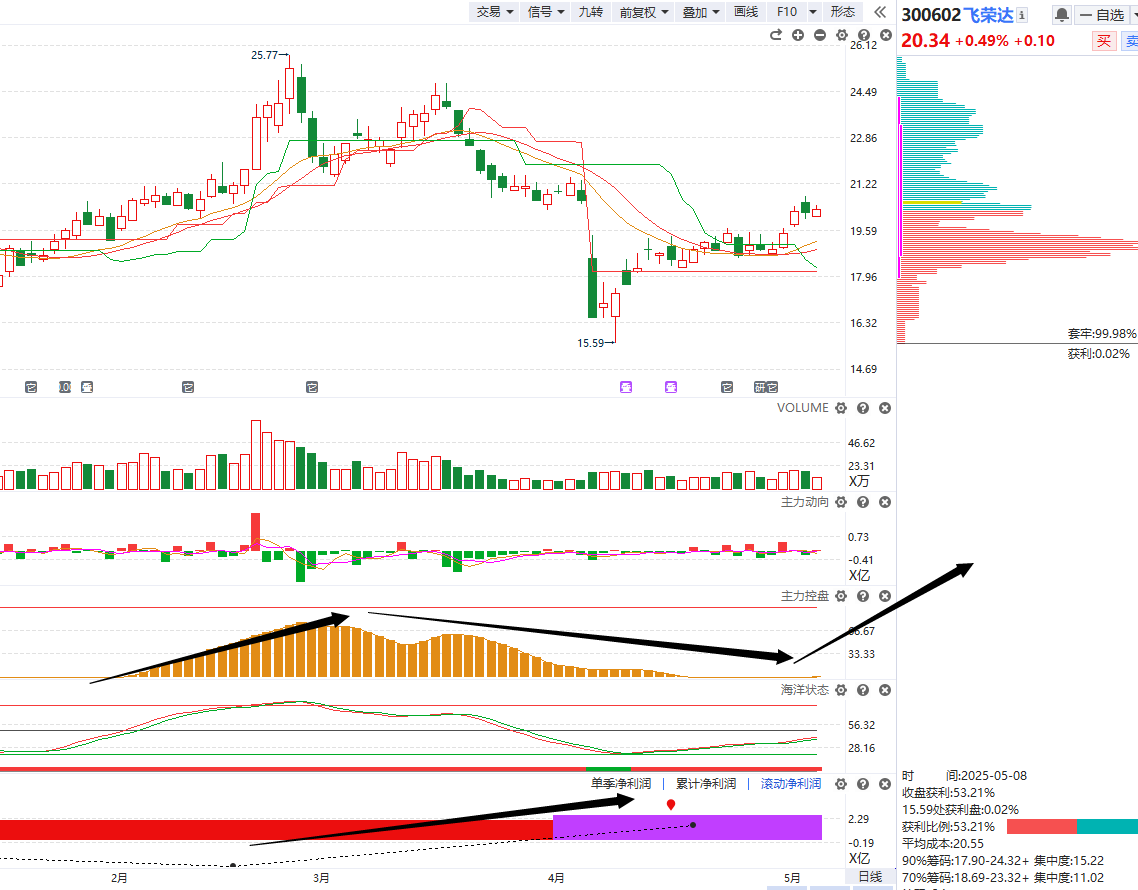 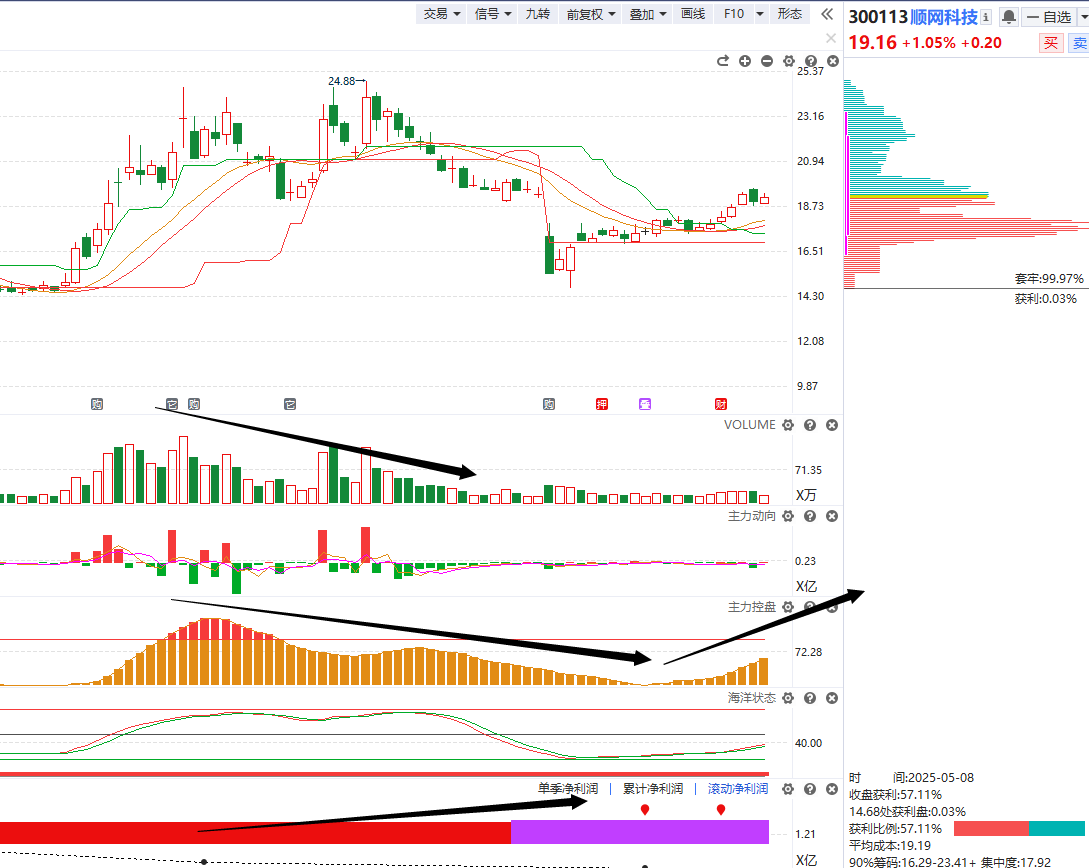 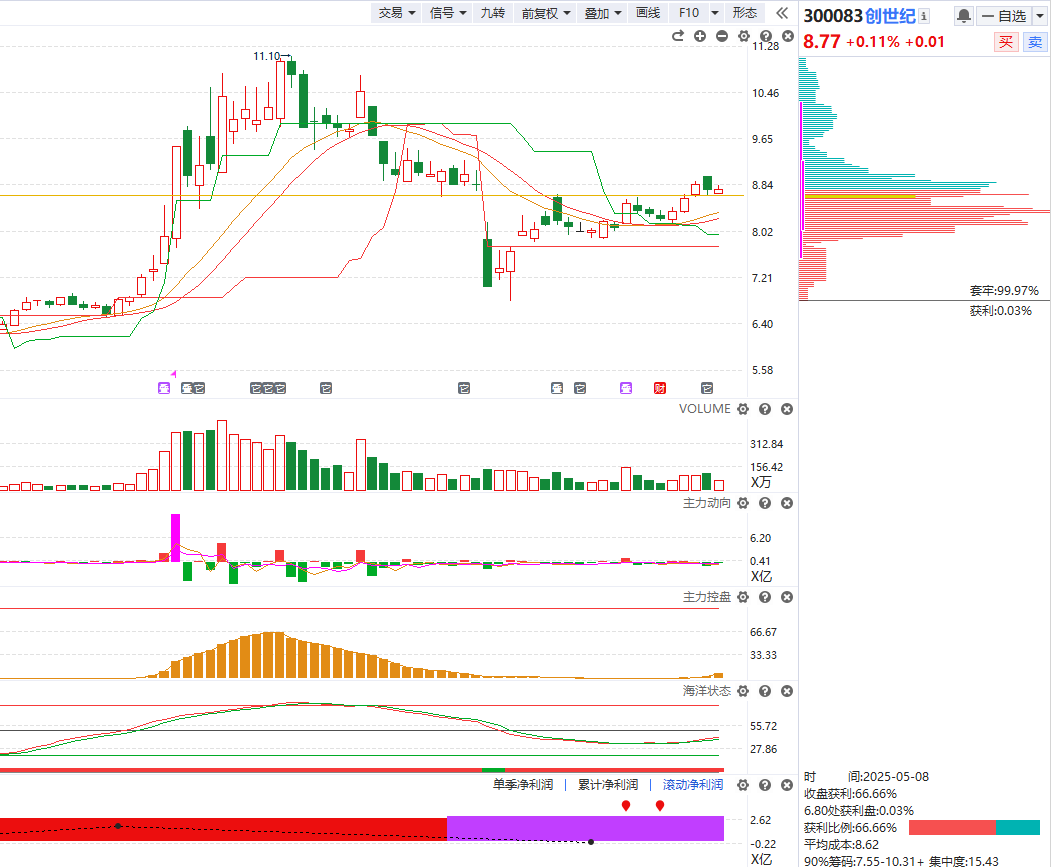 PART 02
市场看点
1.熊线上移板块找机会
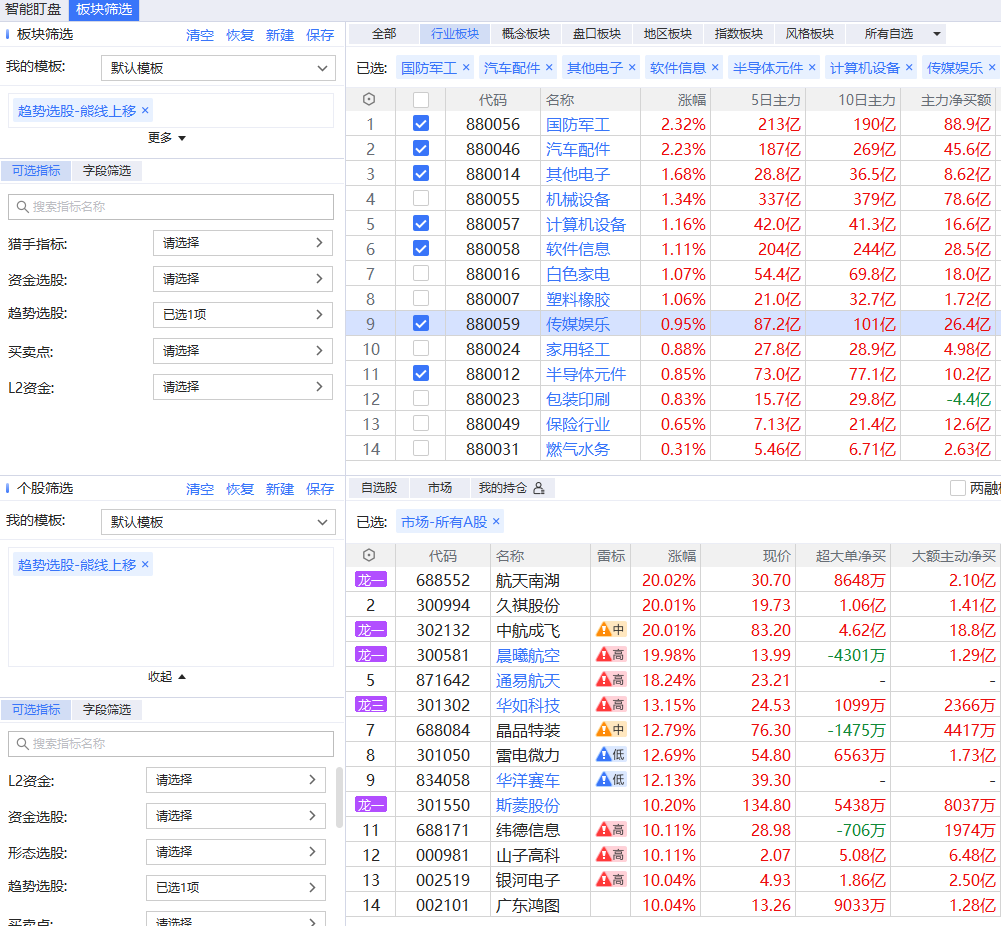 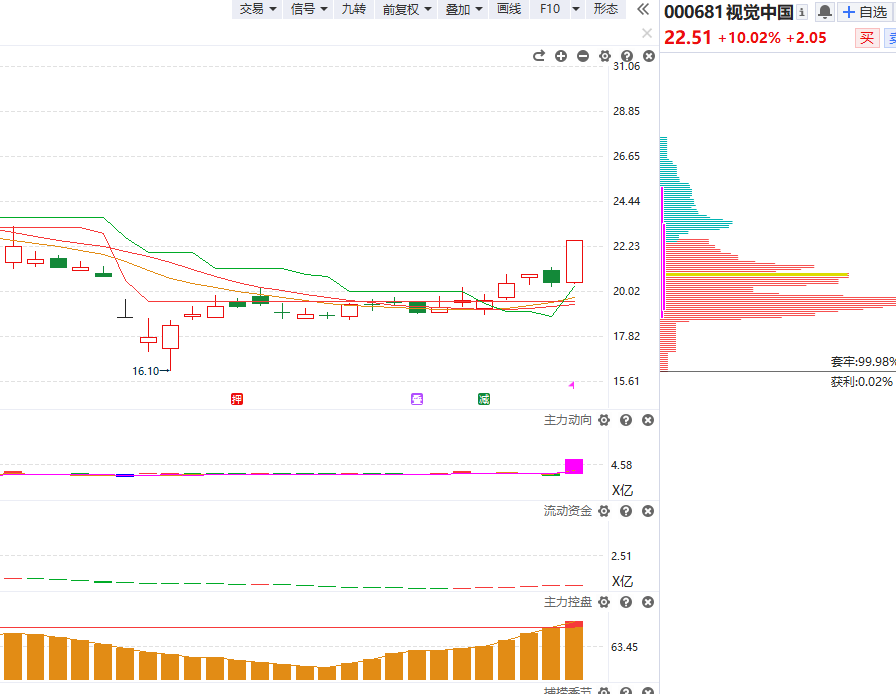 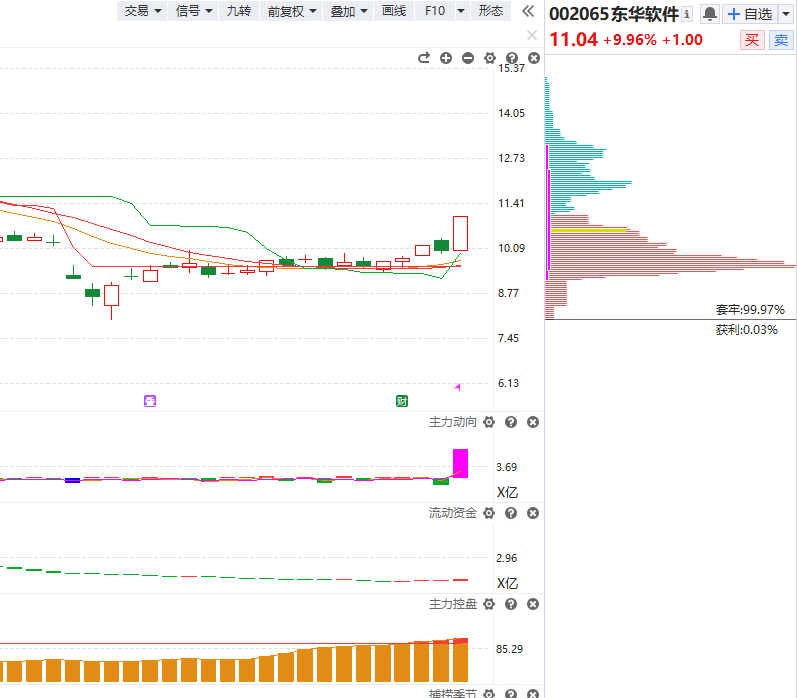 2.主题异动板块（机器人）
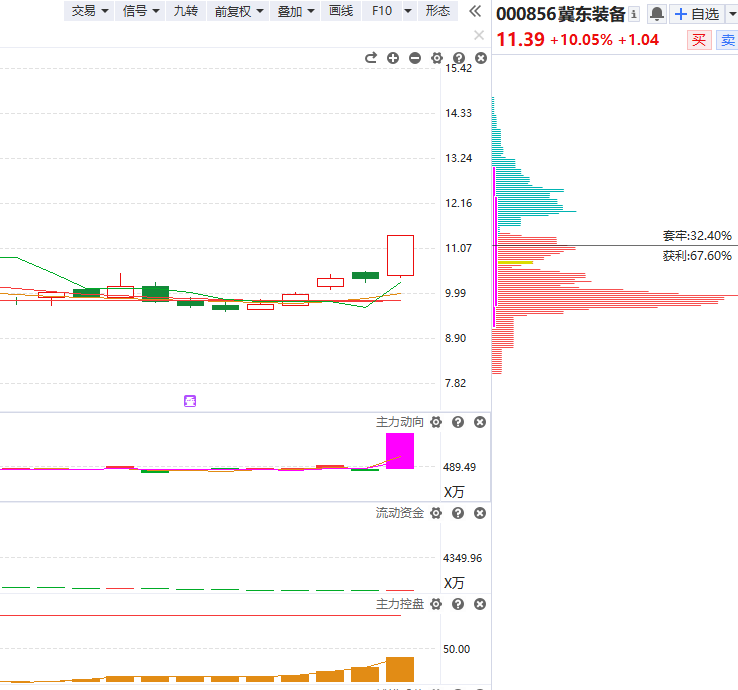 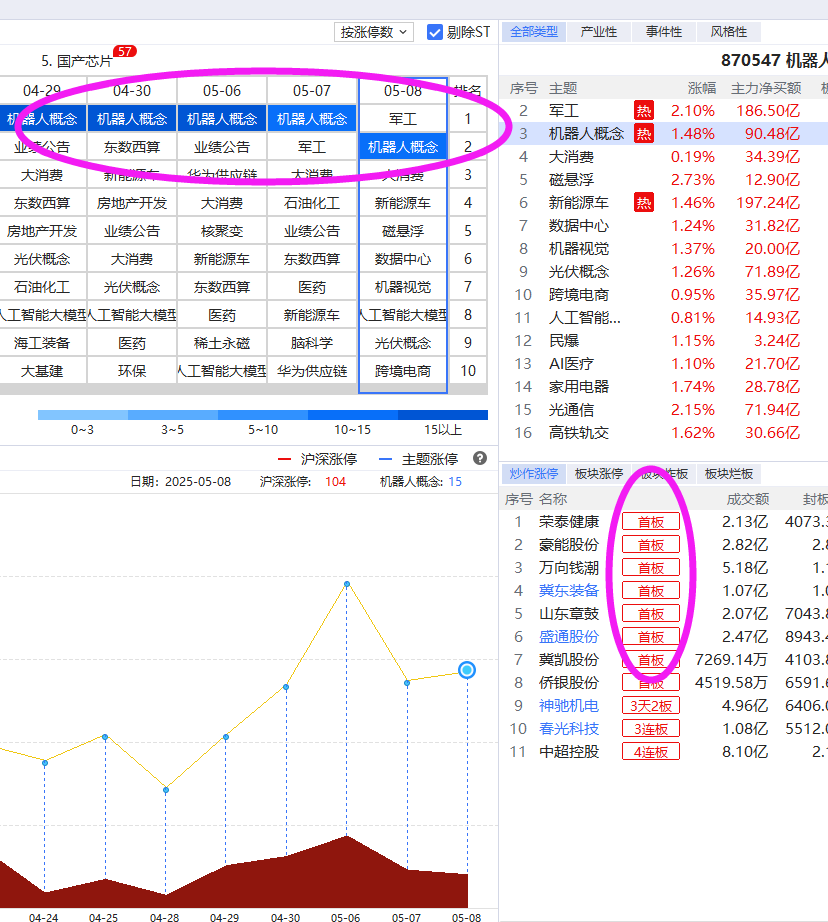 首次熊线上移形态
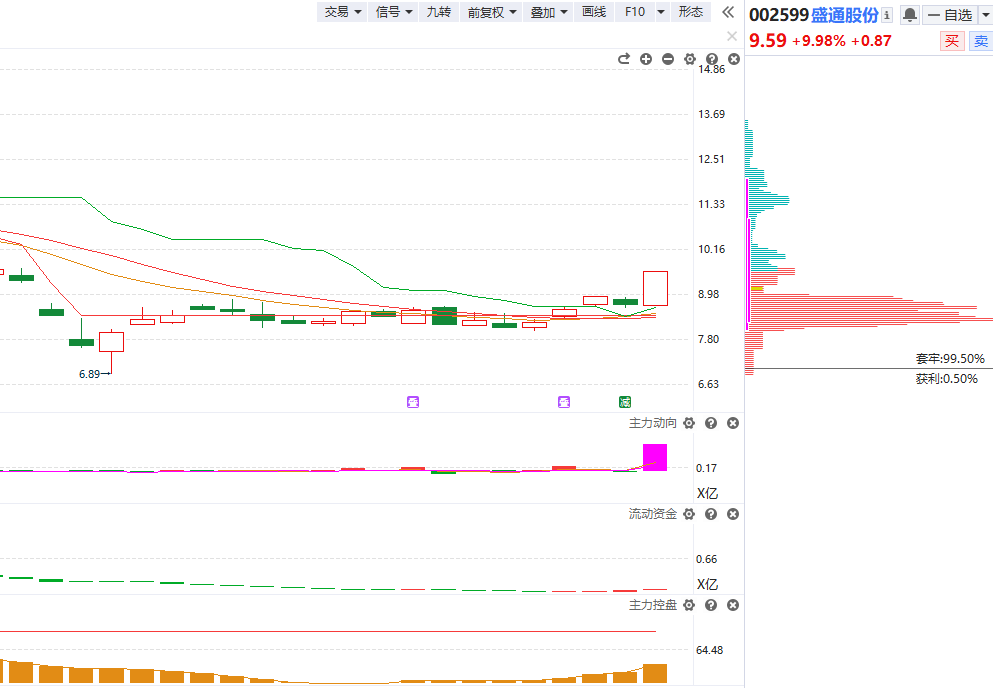 主题异动
3.个股异动选择
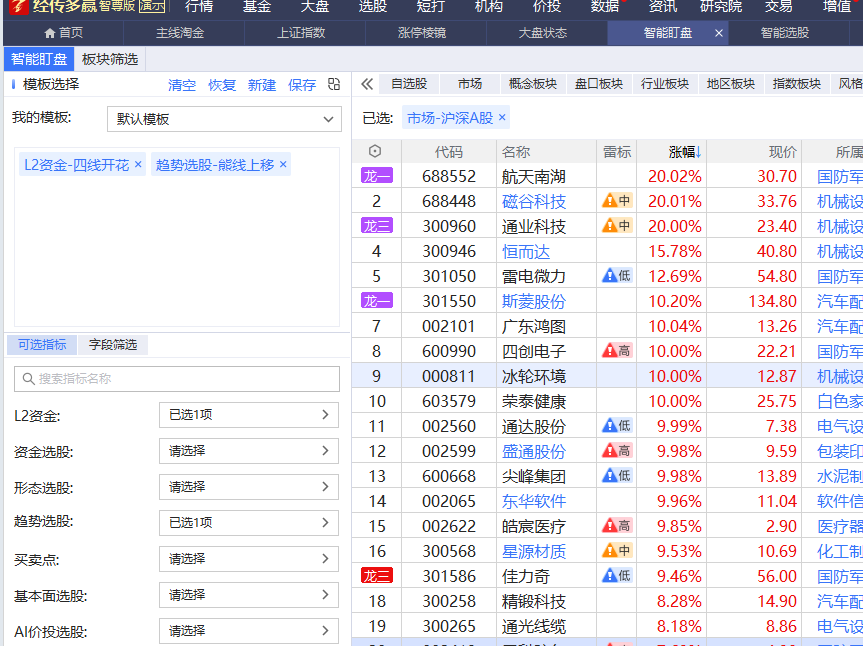 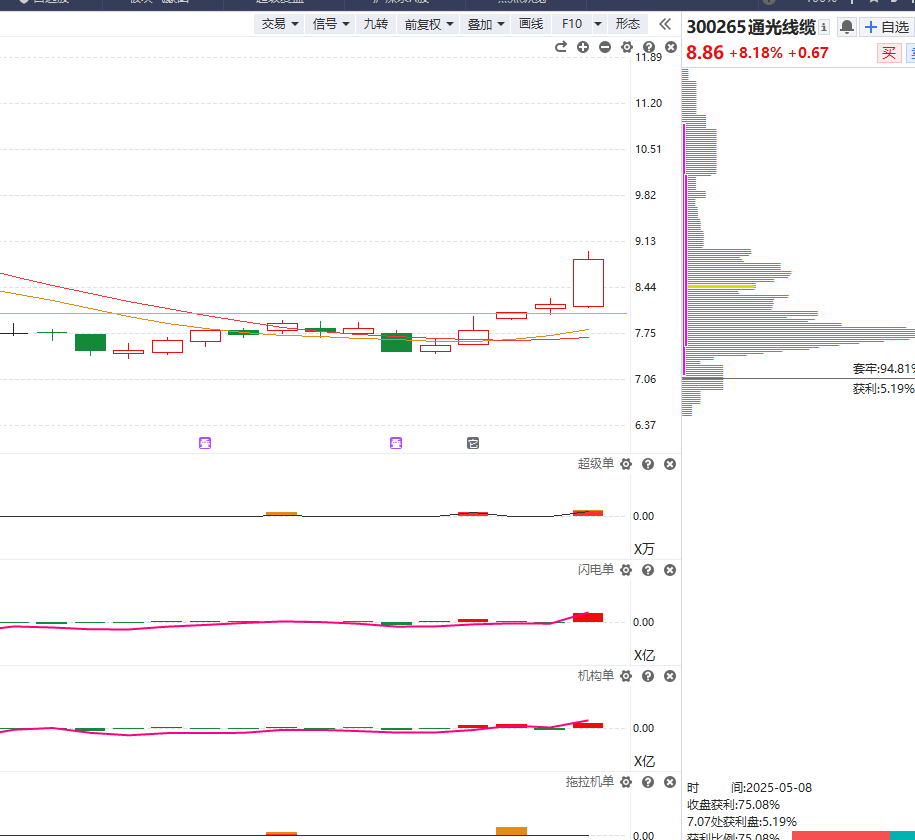 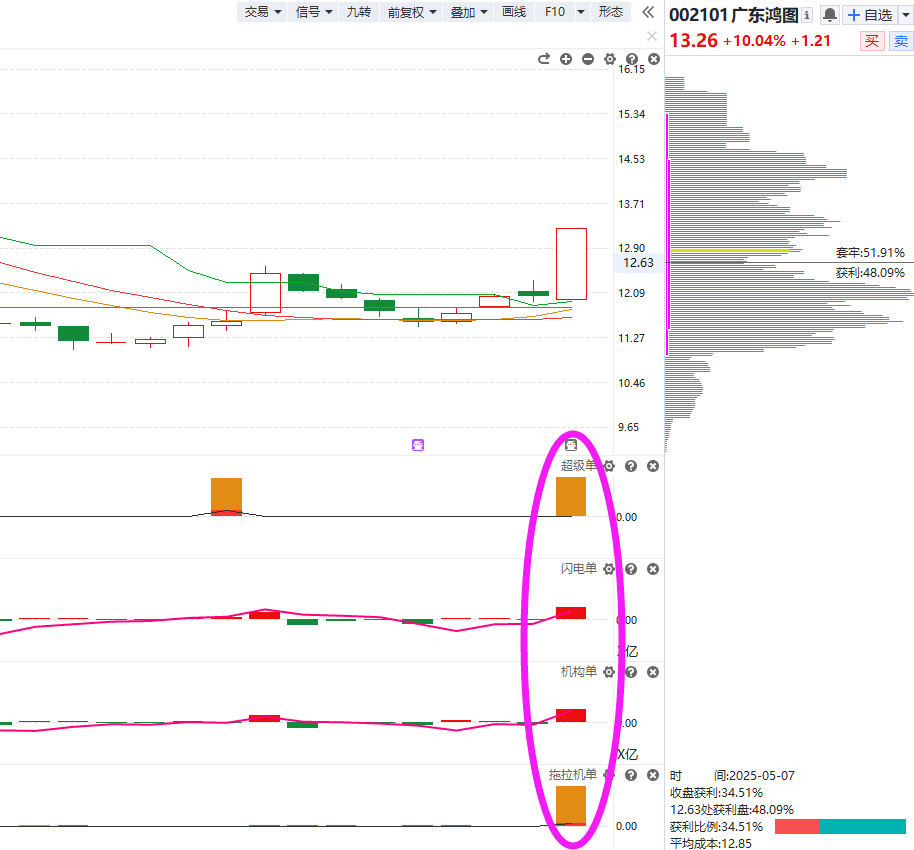 附：个股走强走弱的区别
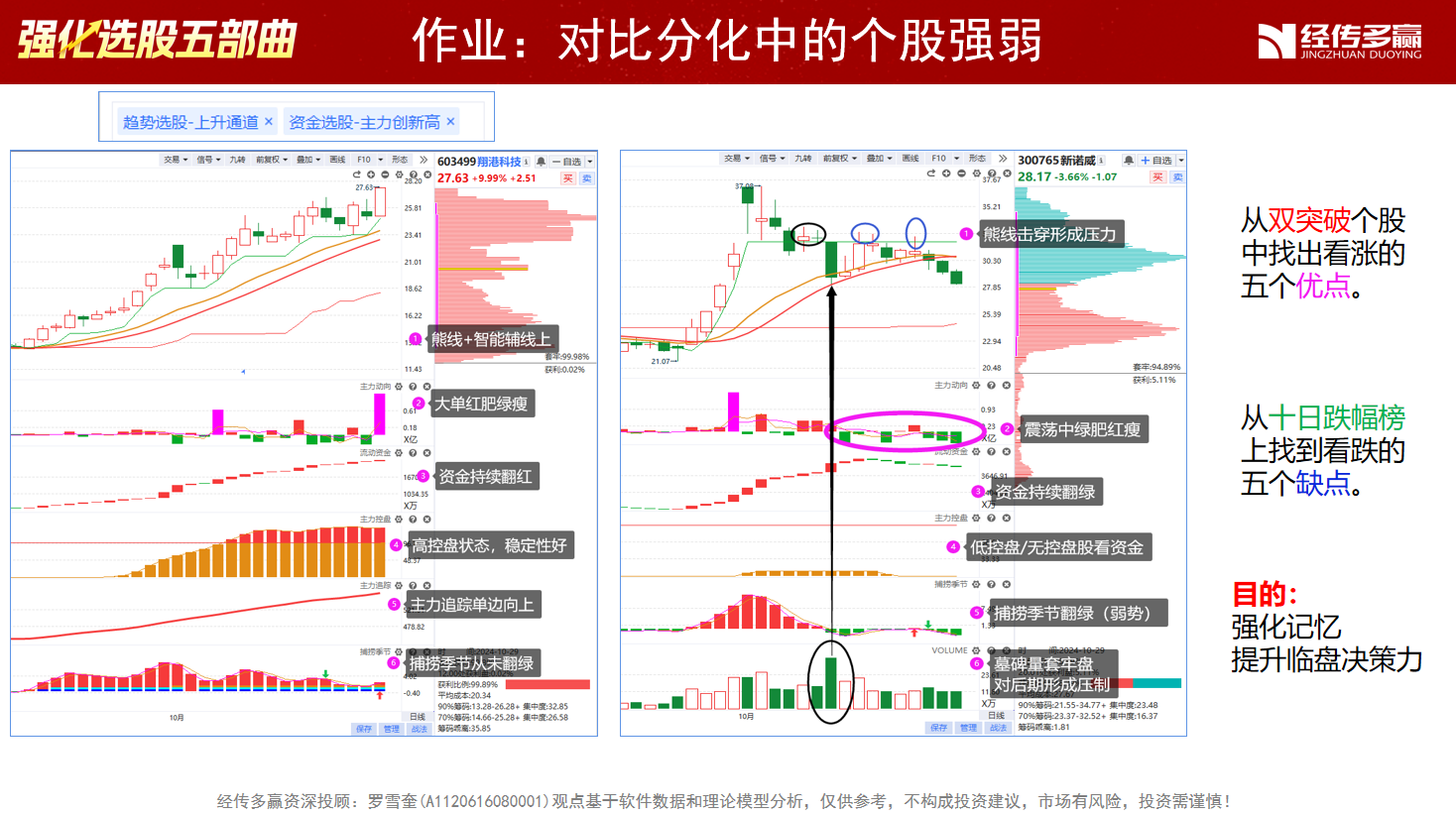 附：上涨的承压信号
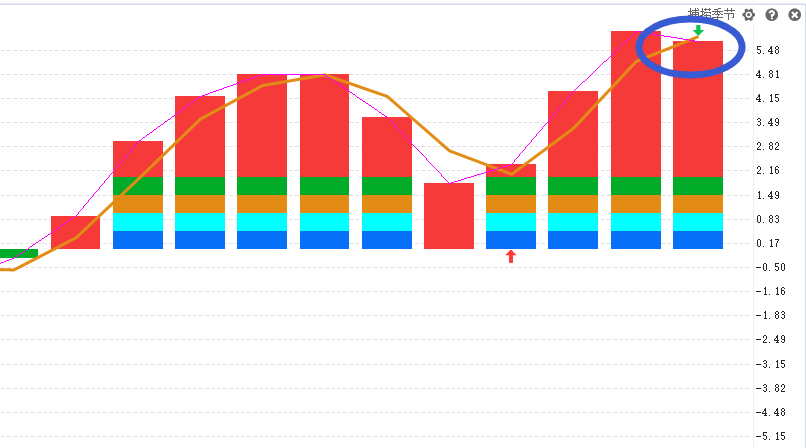 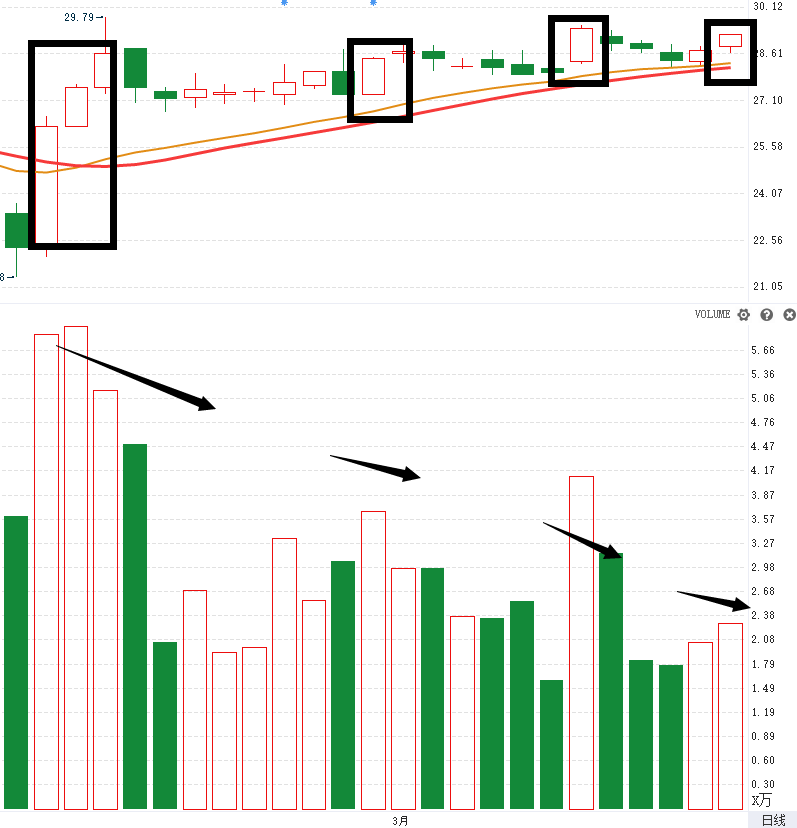 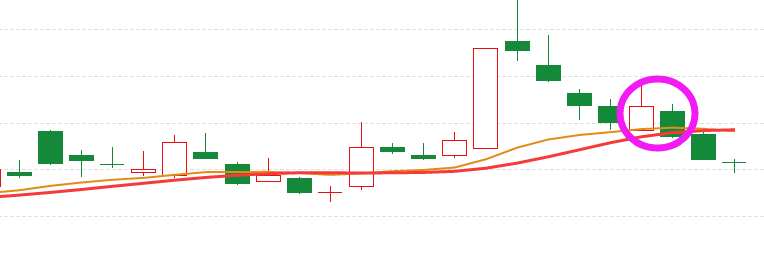 2.量价（捕捞季节）背离
1.上引线、阴包阳
3.周线死叉，日线回档易破位
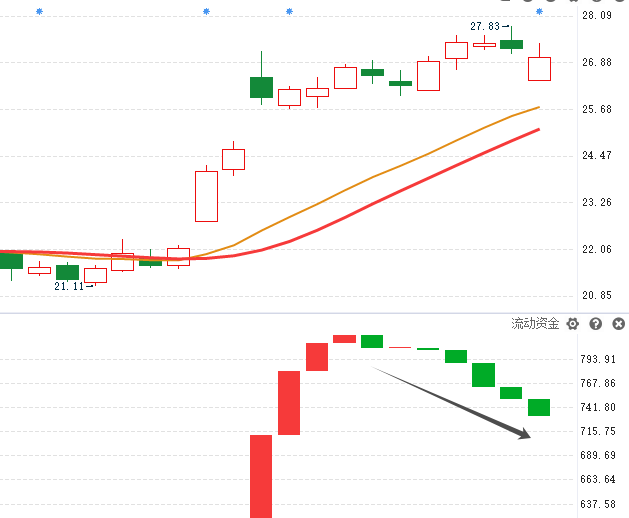 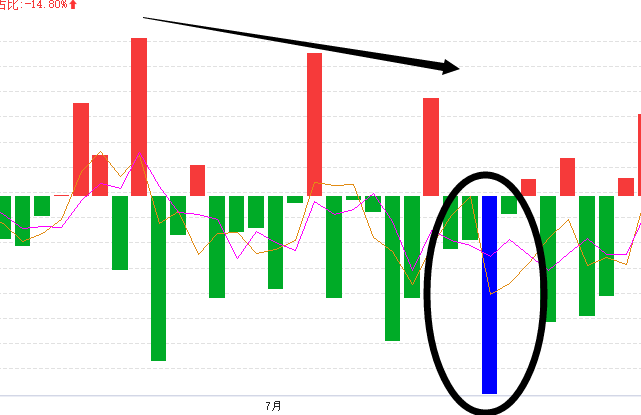 4.上涨资金翻绿
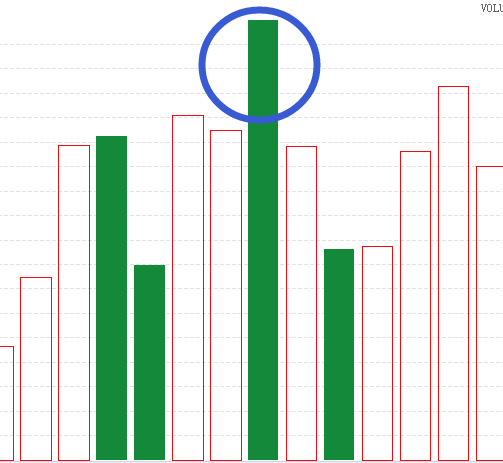 5.墓碑量信号
6.买单减少，大卖单出现（L2)
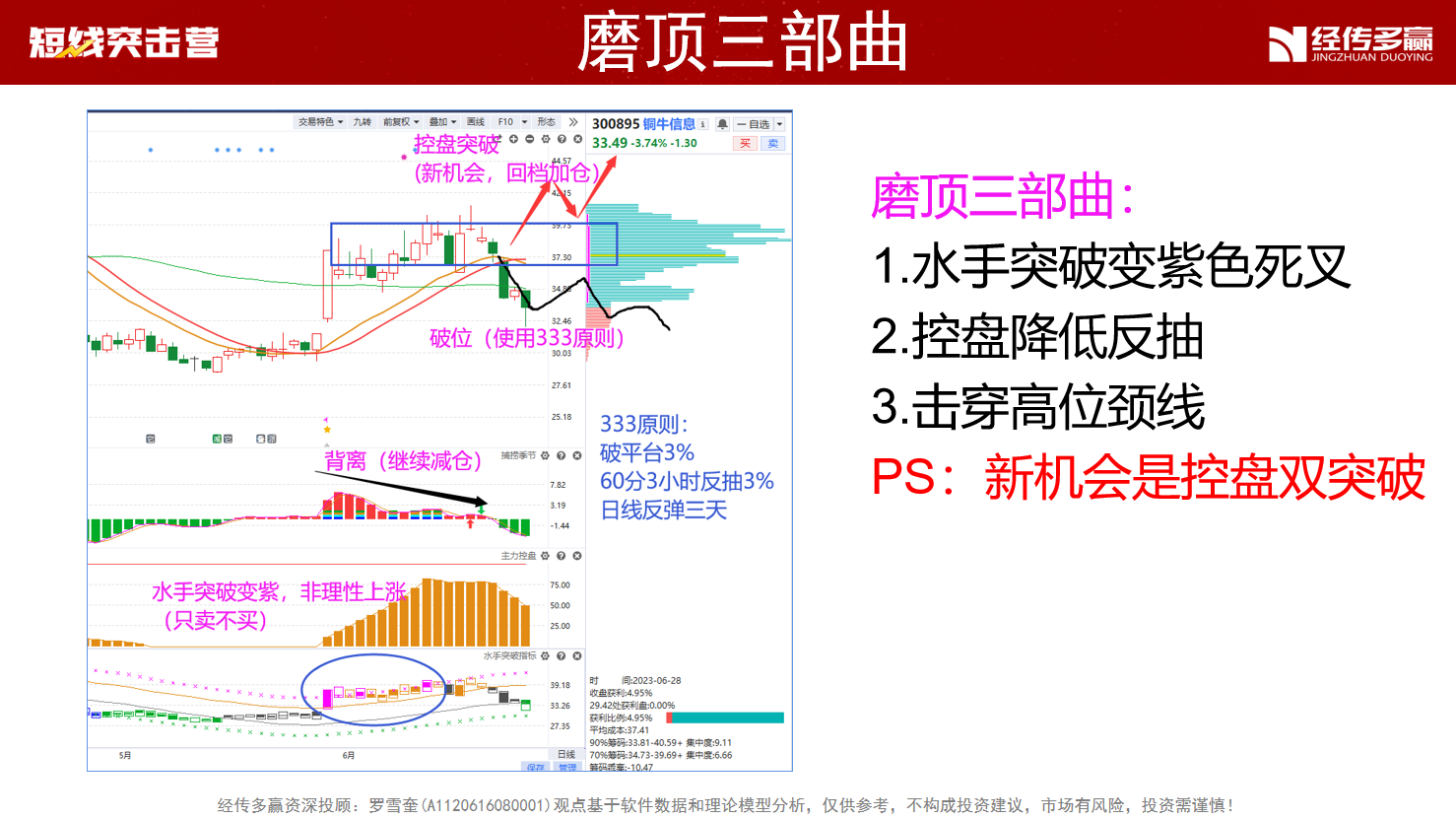 十一月行情展望
周线死叉日线回档易破位
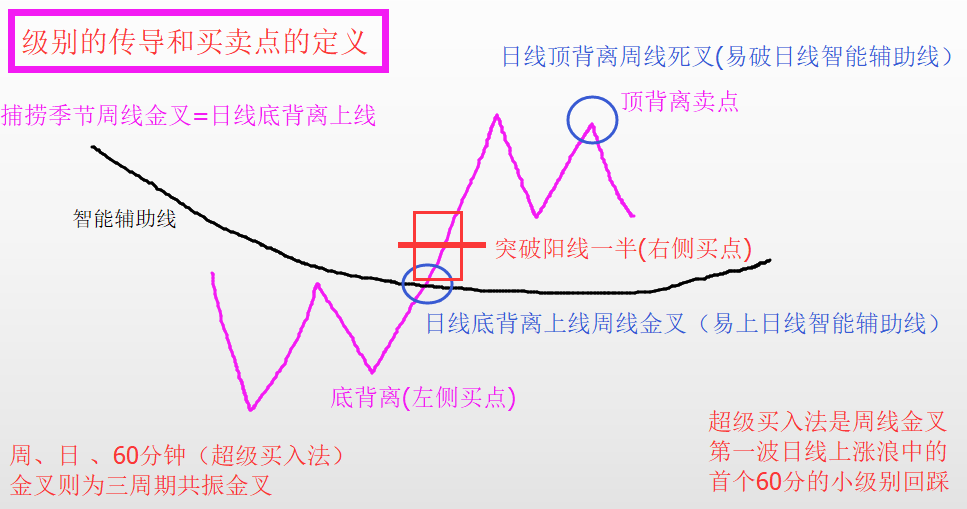 三阳开泰——60分和日线波段
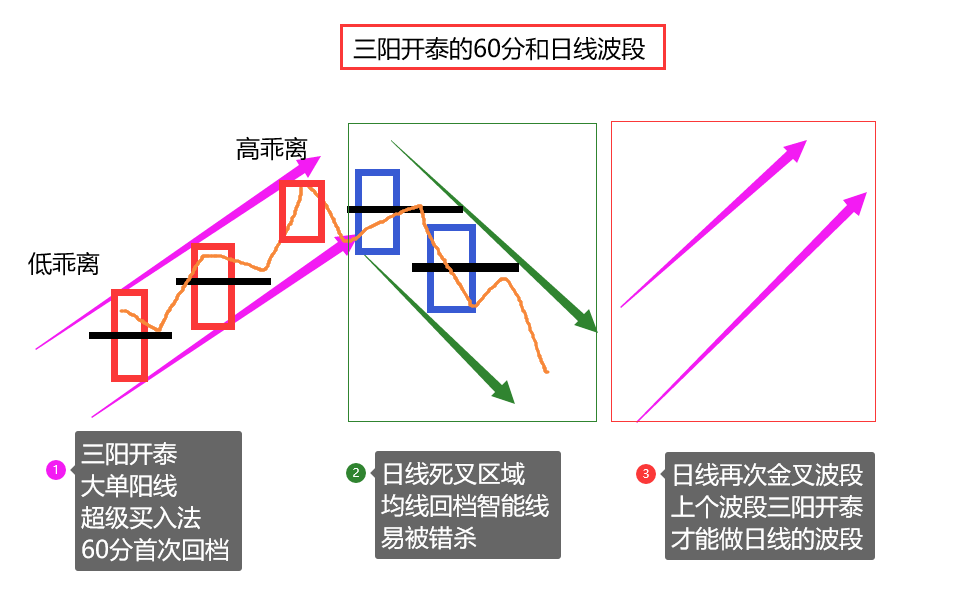 九套战法
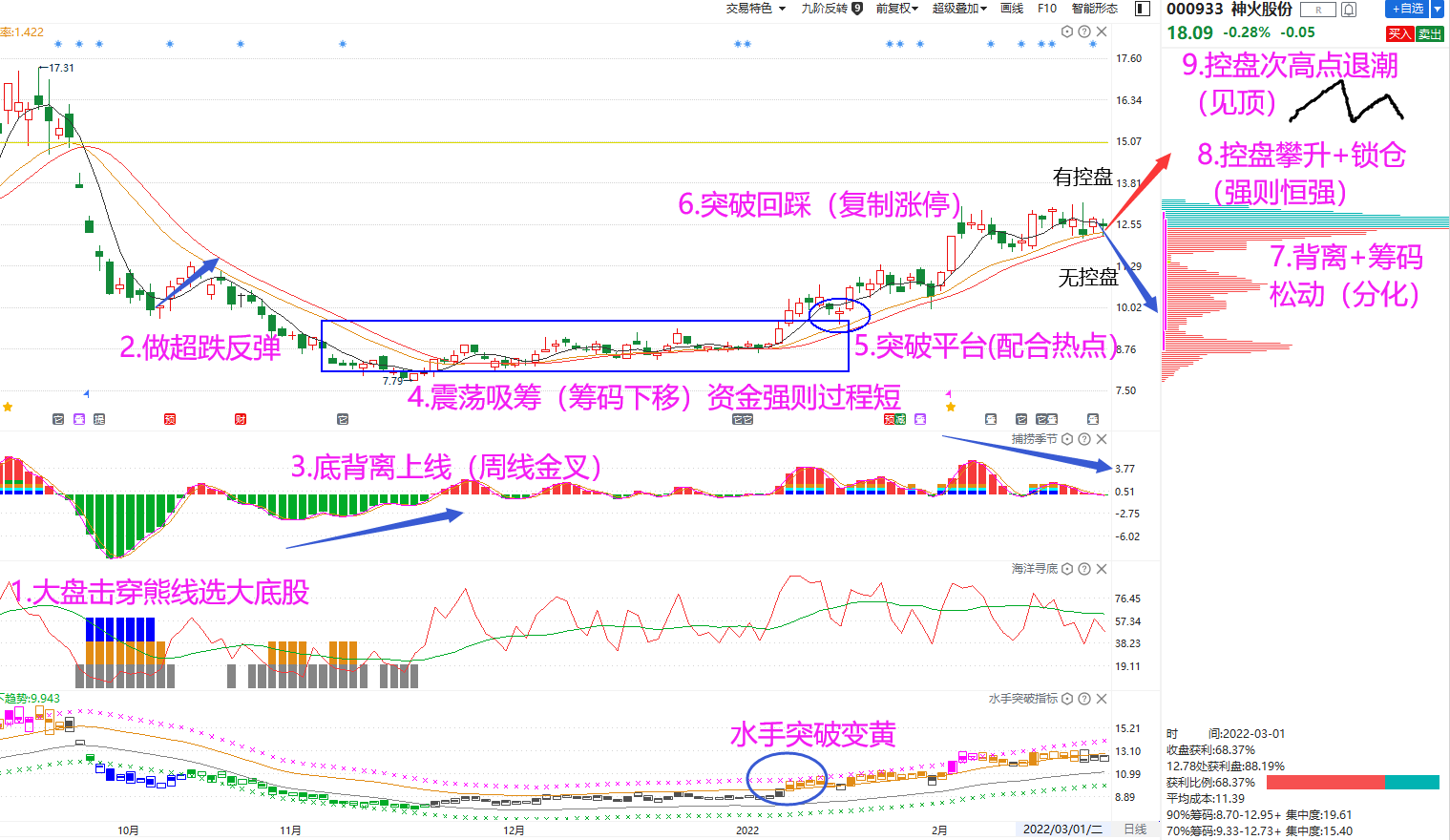 主力状态的用法
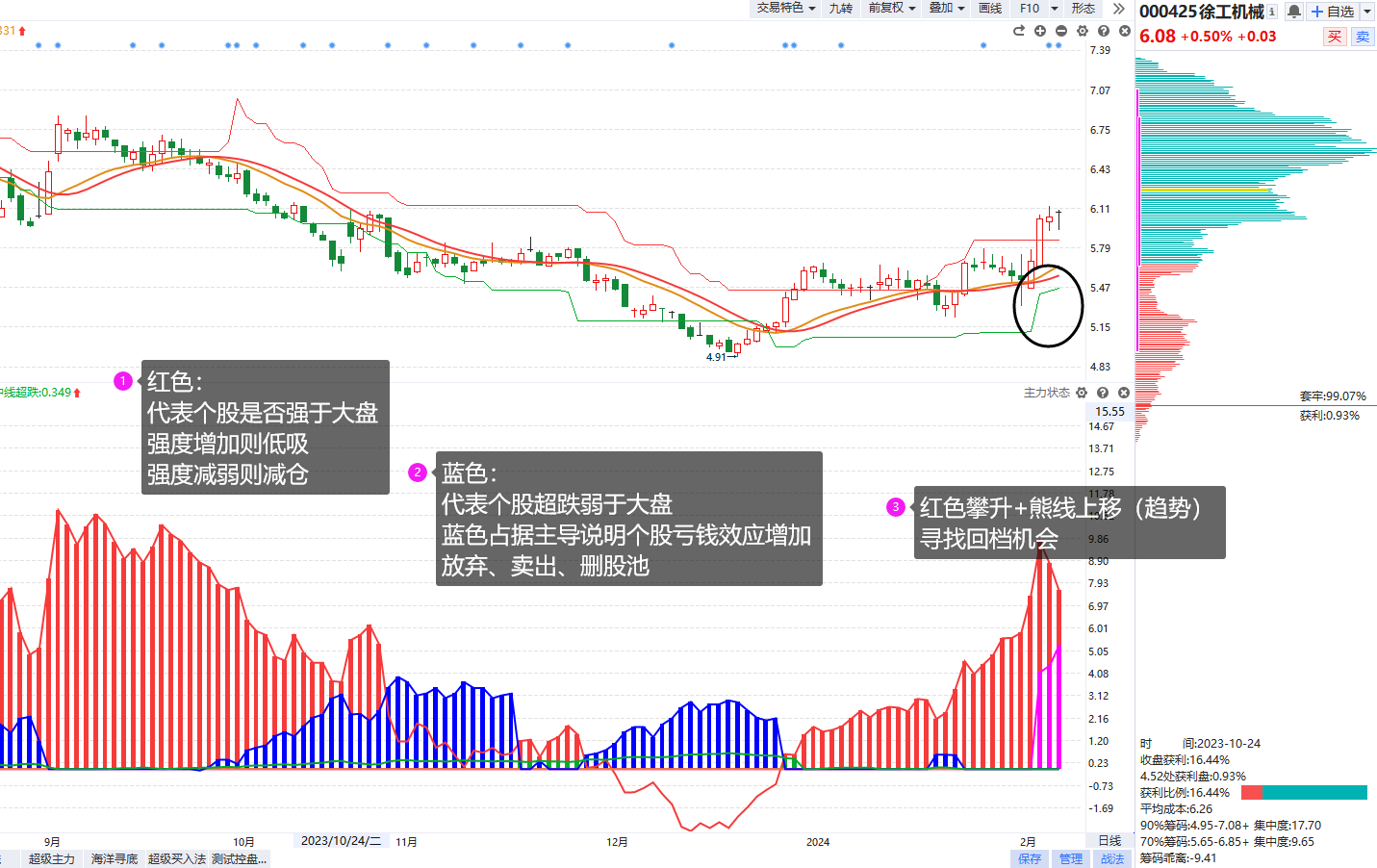 红色：强于大盘
蓝色：弱于大盘
紫色：游资拉升
黄色：控盘状态
找到强于大势的股，选股的核心就是想办法强于对标物
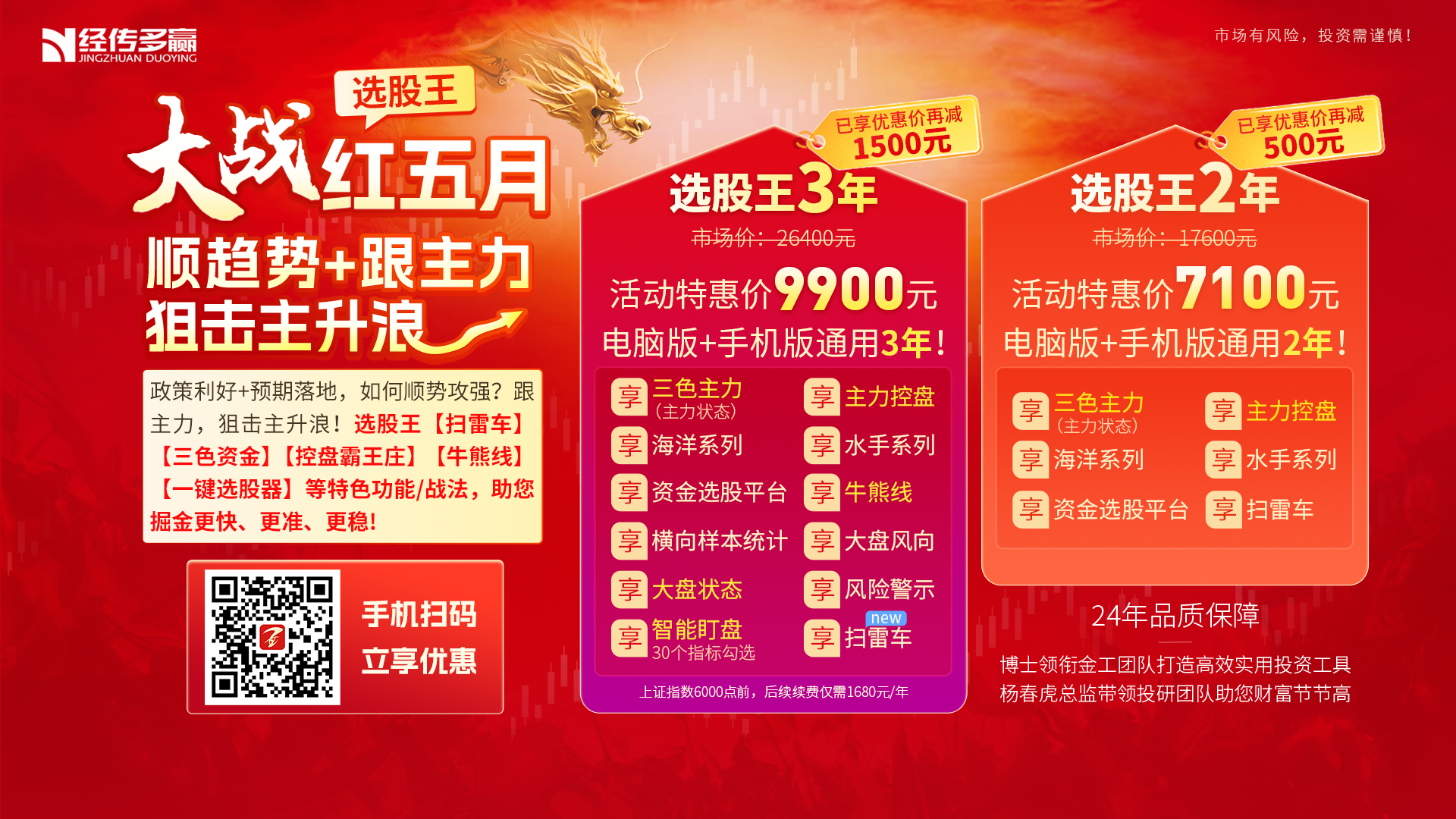 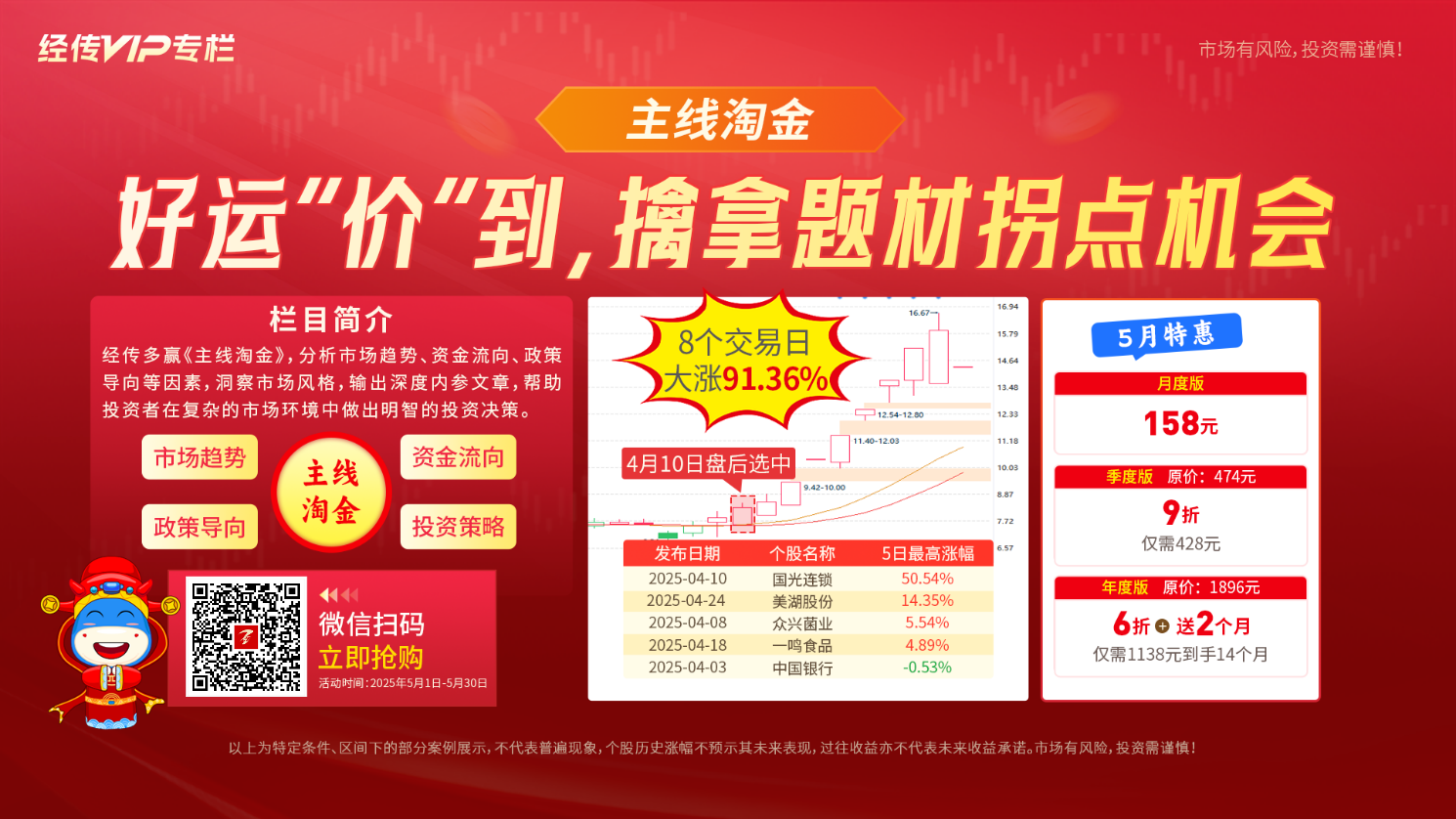 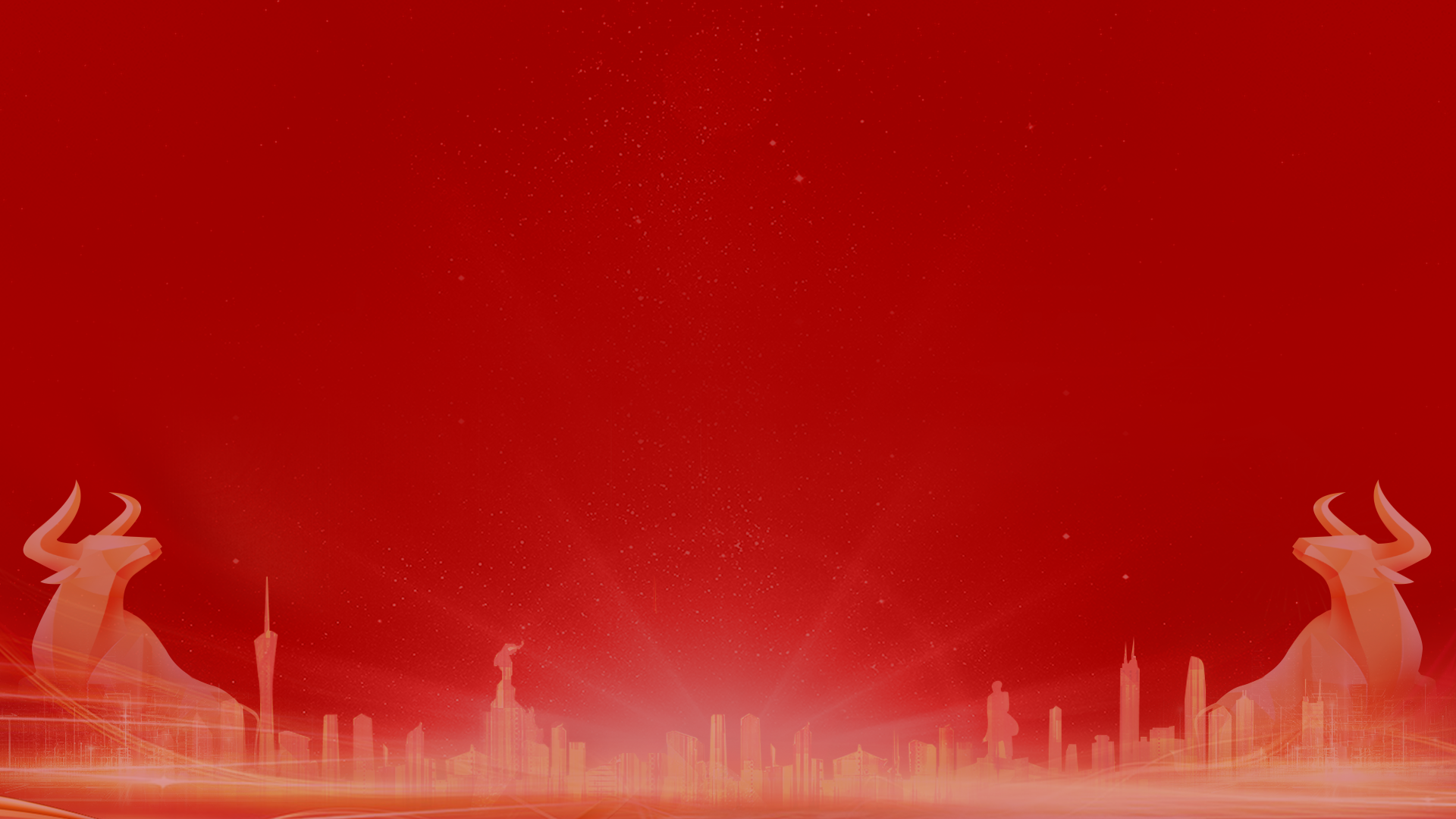 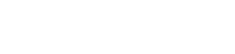 让投资遇见美好
我司所有工作人员均不允许推荐股票、不允许承诺收益、不允许代客理财、不允许合作分成、不允许私下收款，如您发现有任何违规行为，请立即拨打400-9088-988向我们举报！

风险提示：所有信息及观点均来源于公开信息及经传软件信号显示，仅供参考，不构成最终投资依据，软件作为辅助参考工具，无法承诺收益，投资者应正视市场风险，自主作出投资决策并自行承担投资风险。投资有风险，入市须谨慎！